Case report: Unconventional Richter syndrome with plasmablastic transformation
A. Ladang1, M. Simul1, J. Somja2, J. Foguenne1, A. Gothot1, A. Keutgens1, Fr. Tassin1
1. Hematobiology department / Unilab; CHU de Liège; ULg
2. Pathology department / Unilab; CHU de Liège; ULg
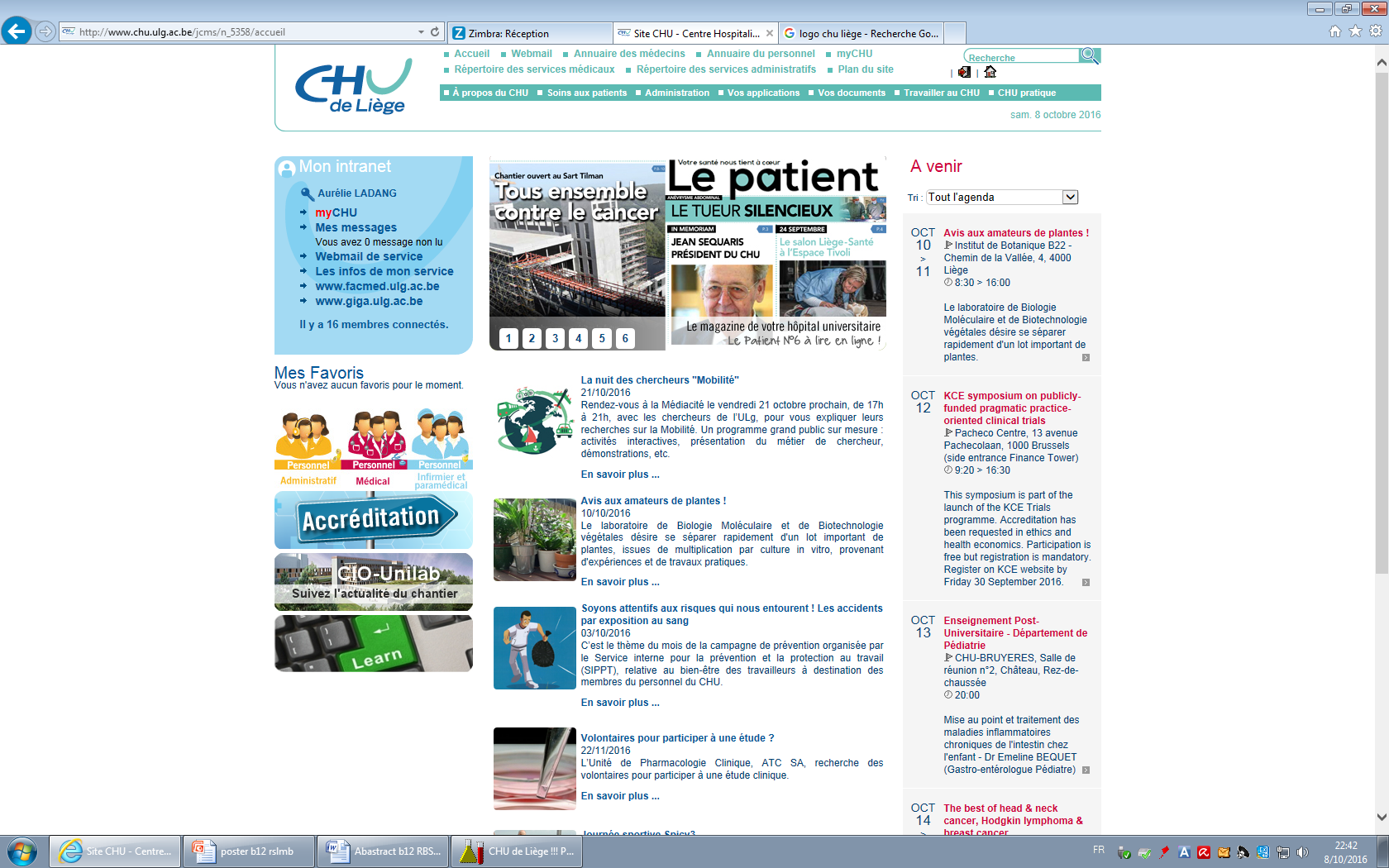 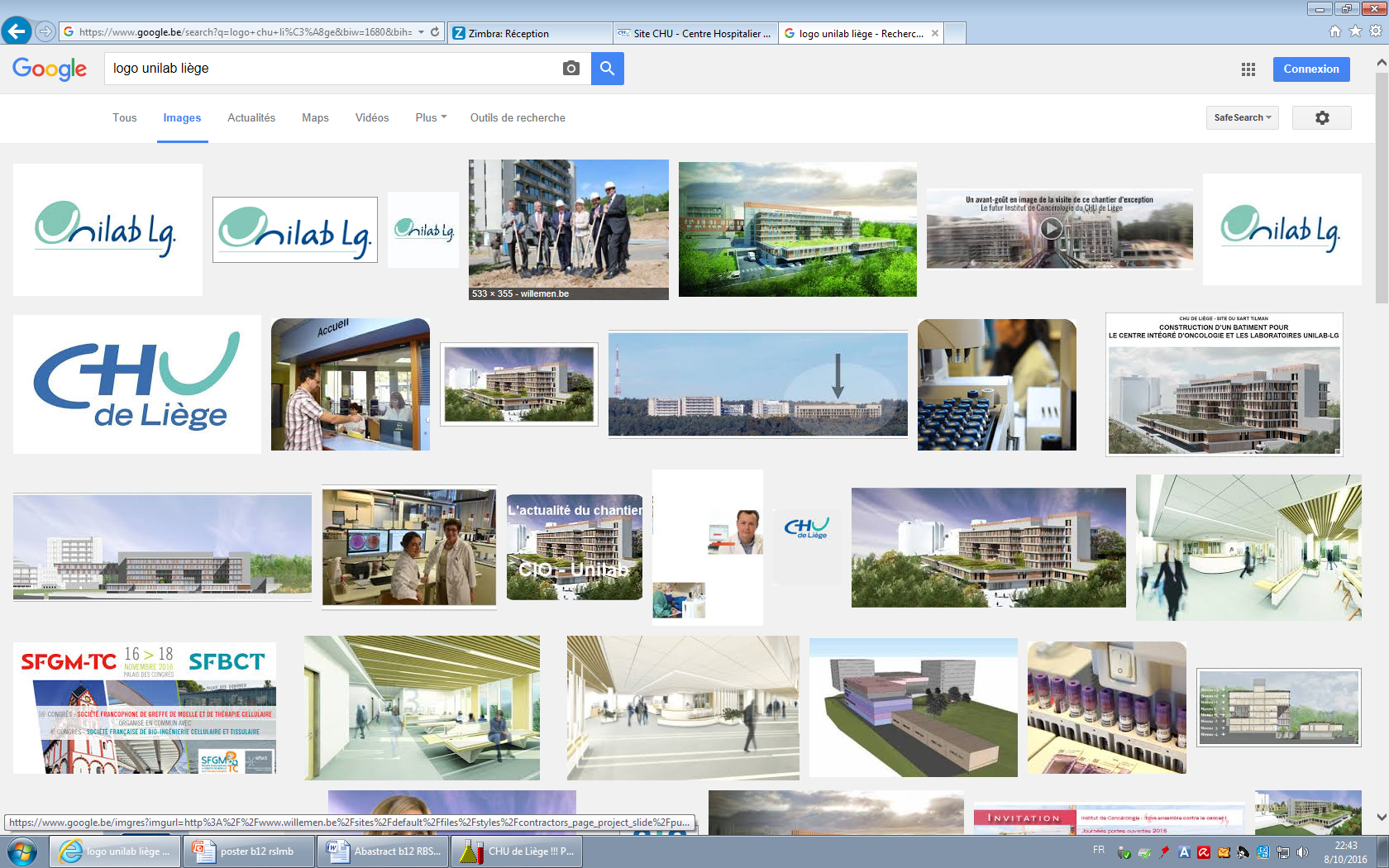 5 years ago
3 years ago
15 months ago
13 months ago
10 months ago
7 months ago
4 months ago
December 2016
Bone marrow H&E analysis with CLL features during CLL follow-up
At diagnosis of plasmablastic transformation, bone marrow aspiration smear was coagulated but showed atypical plasmacytoïd large cells (May-Grunwald-Giemsa x100).
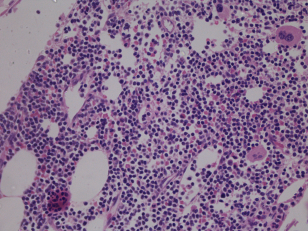 Diagnosis of a 5-point Matutes score CLL in a 65 year old man
Mabthera-Fludarabine-Cyclophosphamide therapy
Several unsuccessful therapies 
(VTD,  CHOP, ESHAP)
Palliative care and 
Patient death
Severe thrombopenia treated with Ibrutinib
Allogenic peripherical blood stem cell transplantation
Tumor load regression 
(93% Bone marrow donor cells)
Cytological and cytogenetical full remission (100% bone marrow donor cells).
Plasmablastic transformation
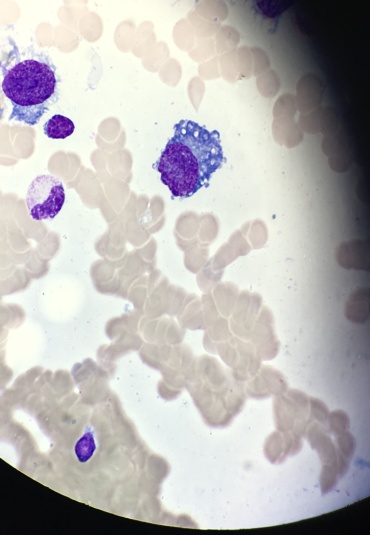 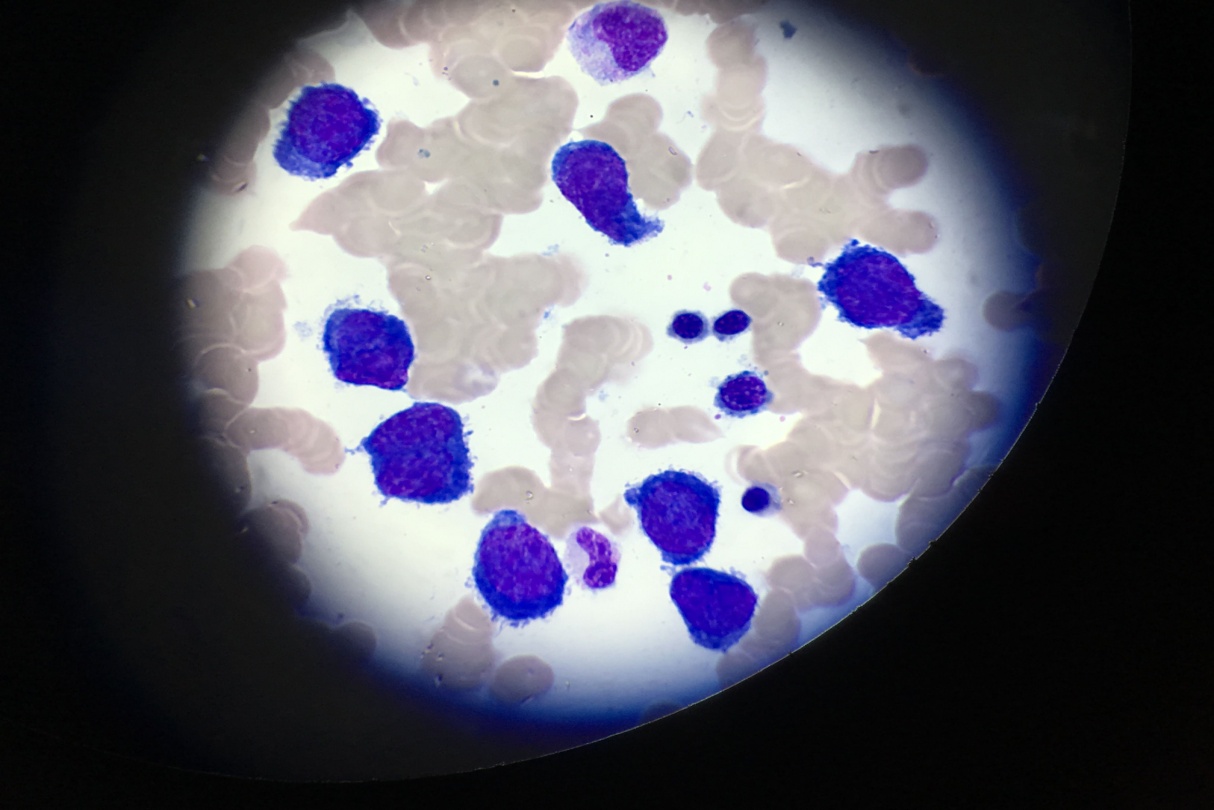 Plasmablastic transformation showed neoplastic cells expressing strong CD138+,  MUM1+, CD79a+/- and Ig Kappa+. Immunoblastic large cells were CD20-, PAX5-, EBV- and HHV8-.
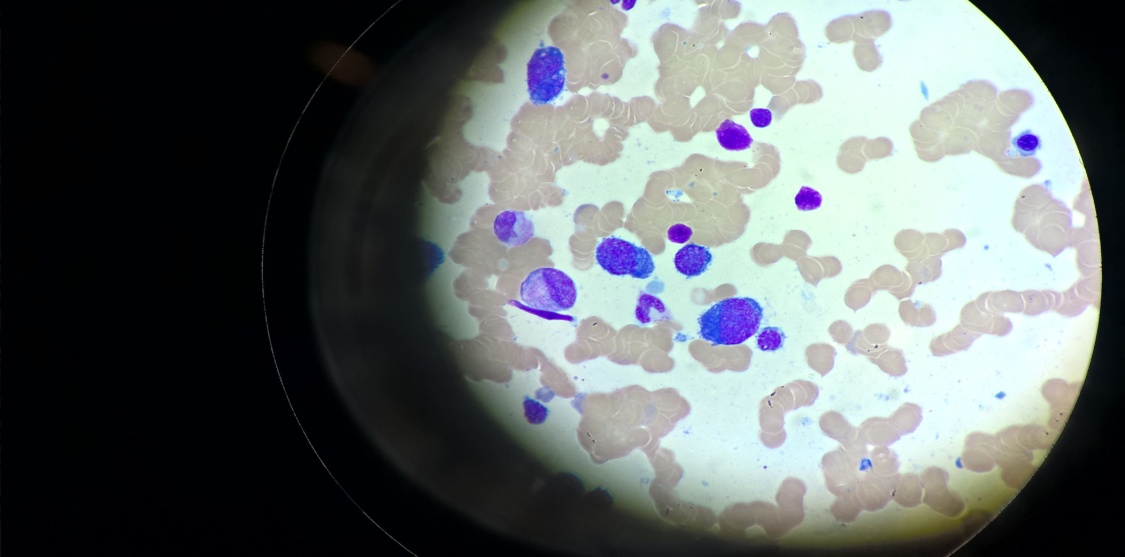 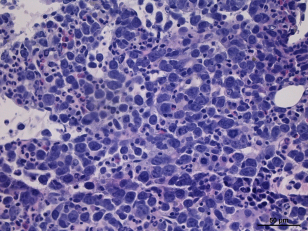 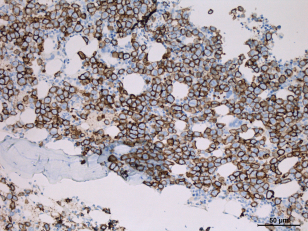 50µm
50µm
50µm
From 5-point Matutes score CLL to plasmablastic transformation
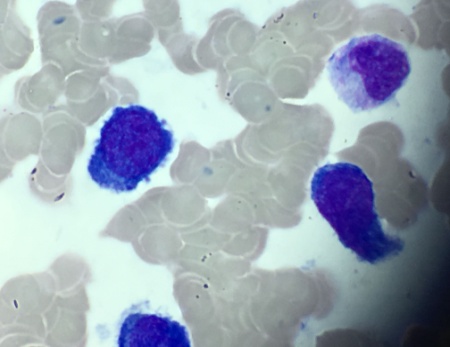 CD138
Restrict pattern analysis showed a clonal lymphoid population which harbors the same clonal pattern at 2 different steps of the disease.
Flow cytometry analysis revealed an atypical population of monotypic cells expressing weak CD45, HLADR-, Kappa+, CD19-, CD20-, CD117+, CD38+ and CD138+.
Amplification of CDR1 region
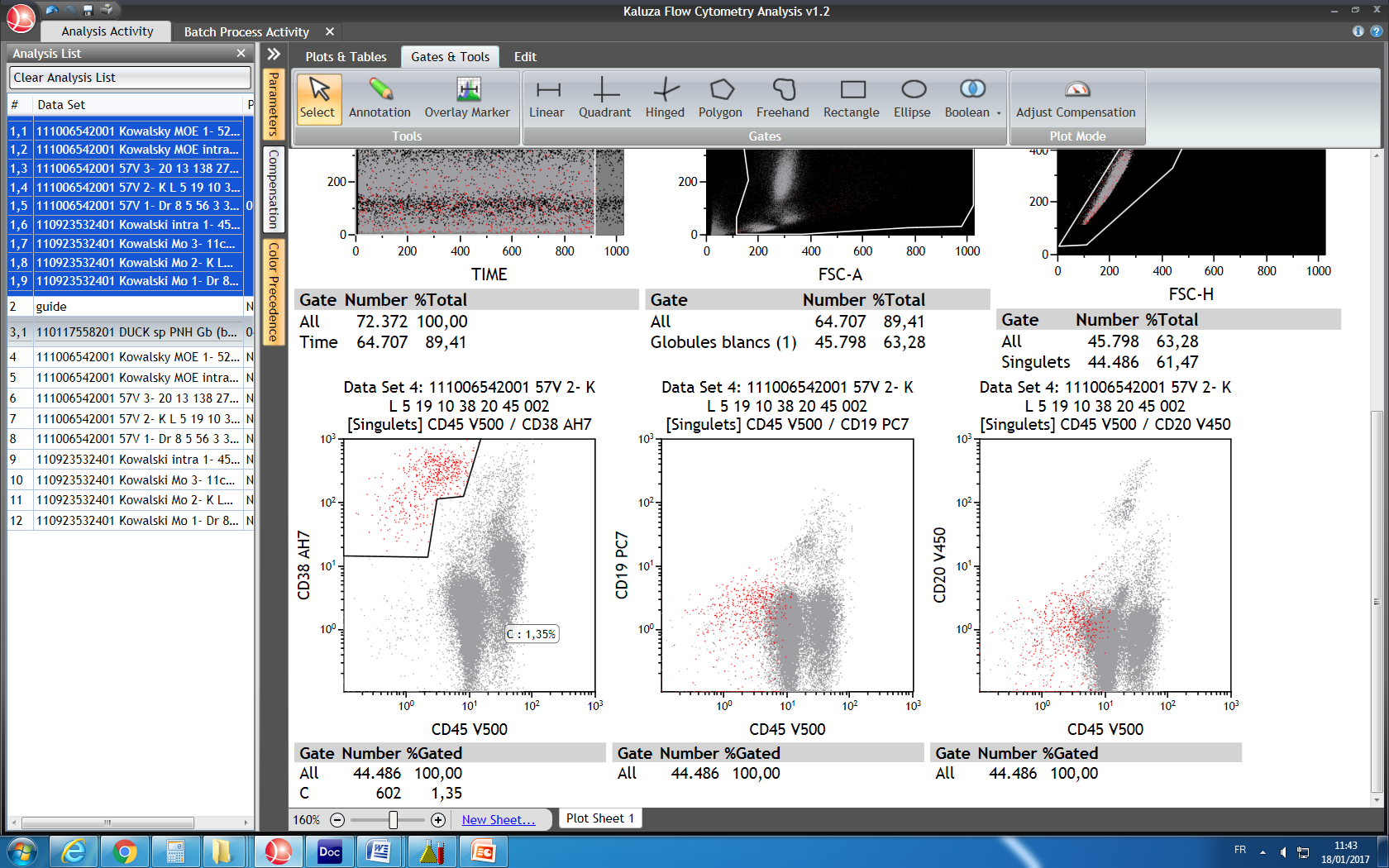 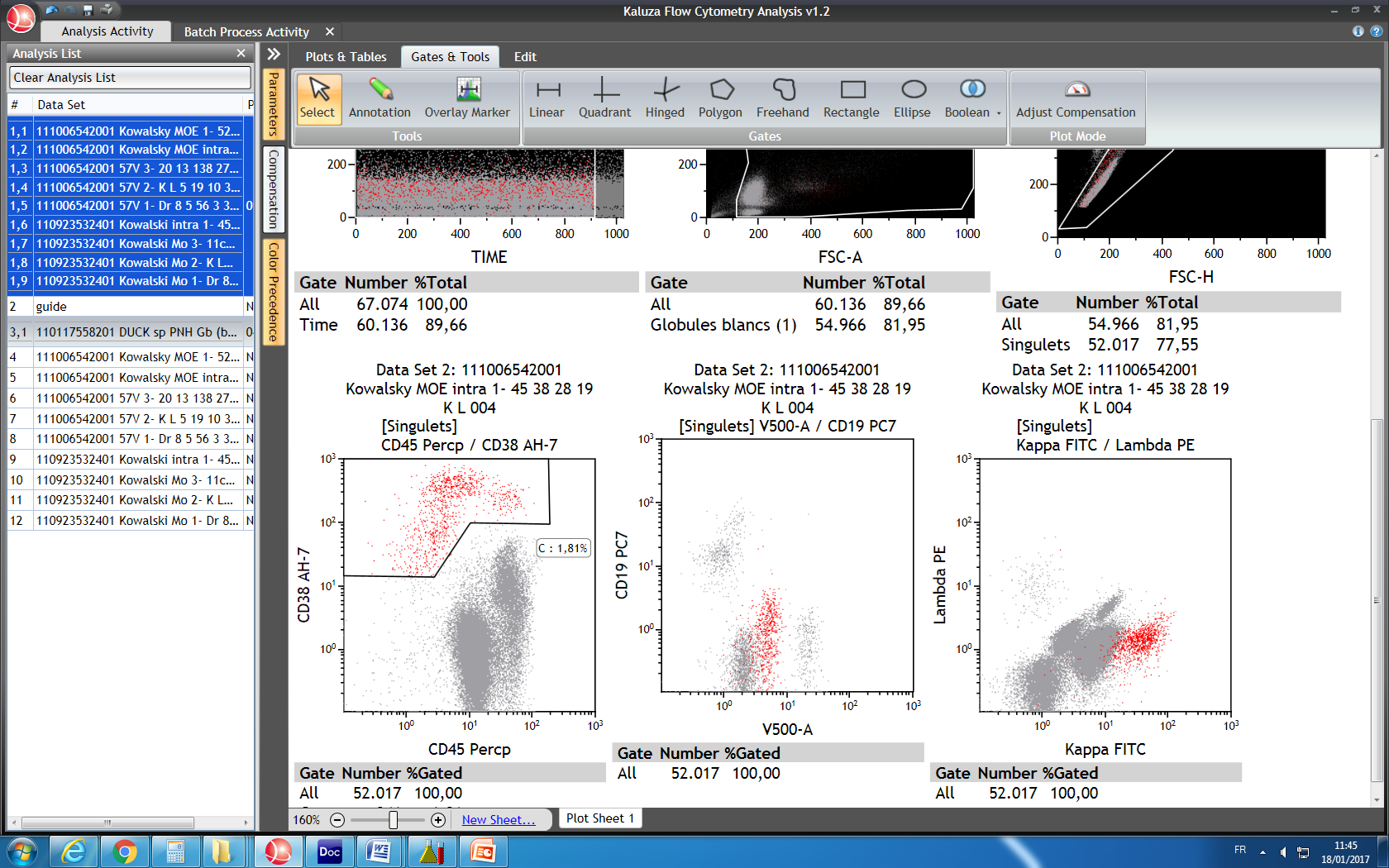 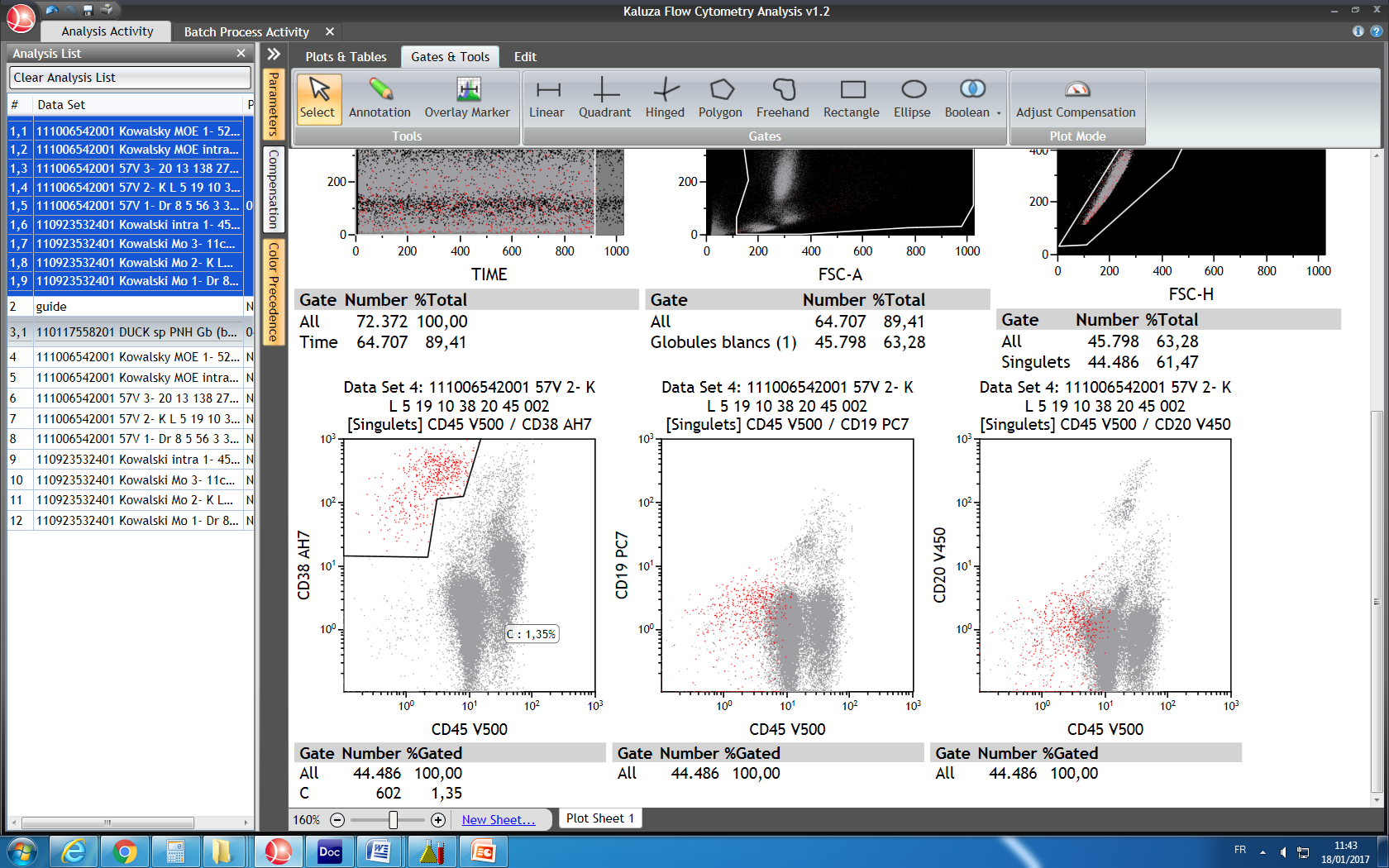 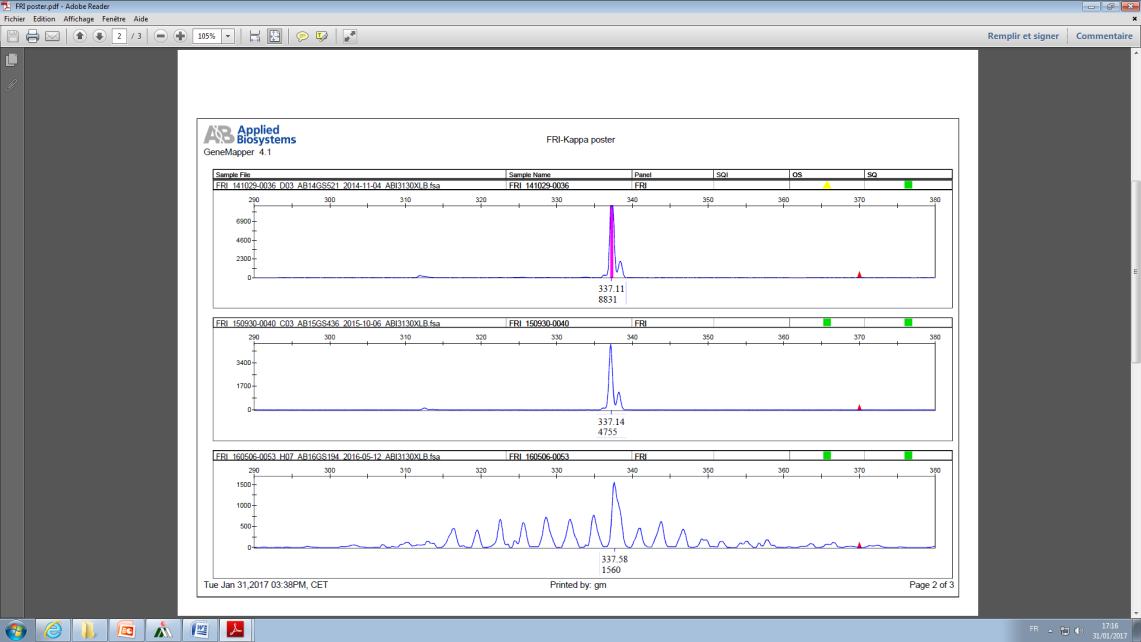 During the CLL follow-up
CD38 AH-7
CD20 V450
CD19 PC7
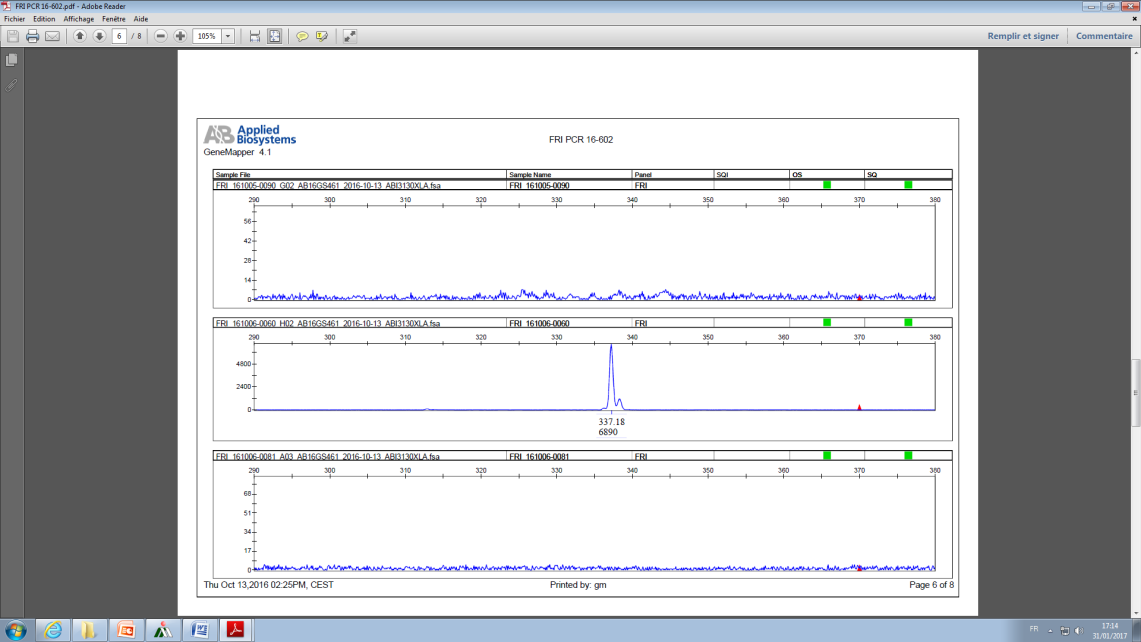 At diagnosis of plasmablastic lymphoma
CD45 V500
CD45 V500
CD45 Percp
Amplification of CDR Kappa region
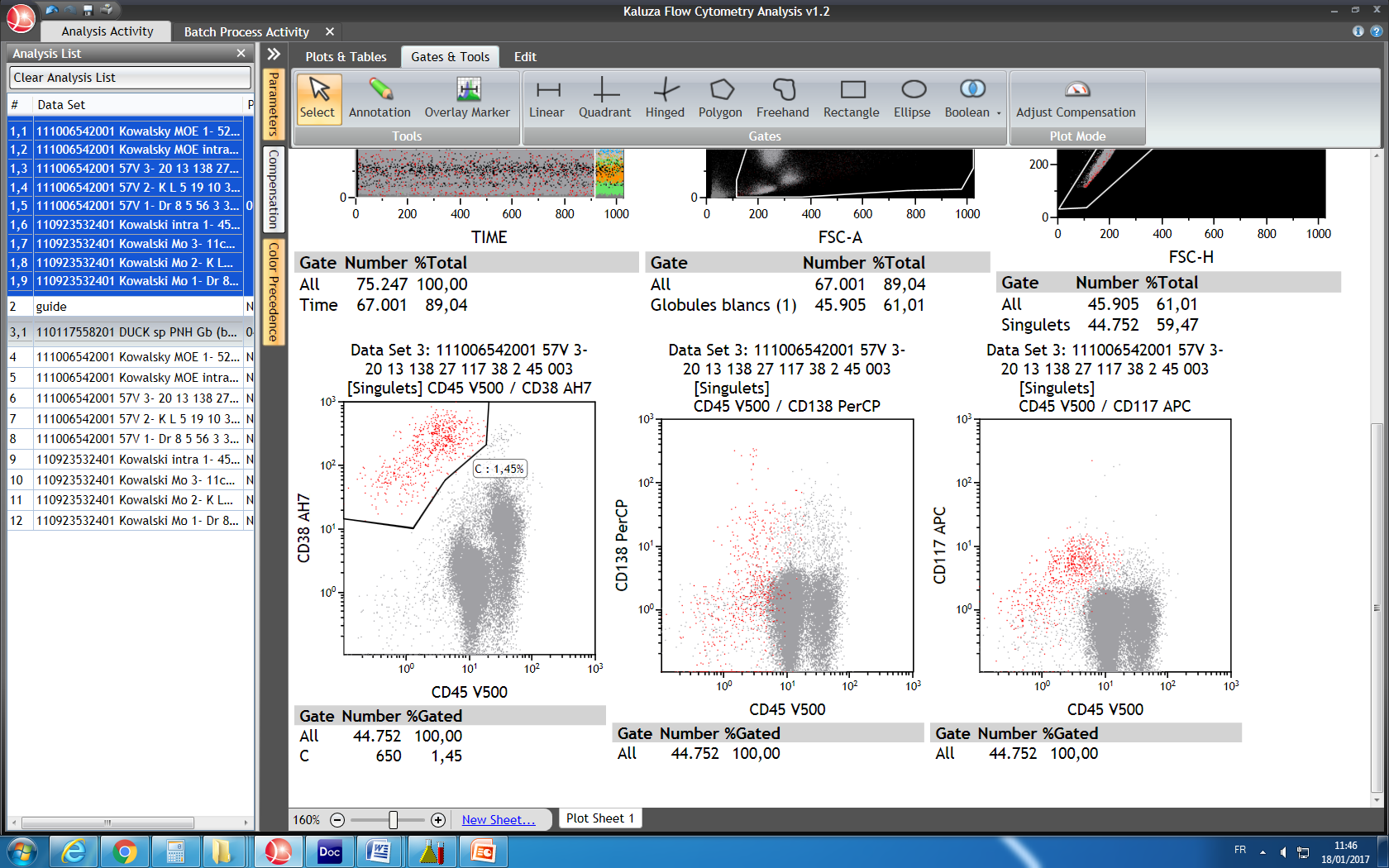 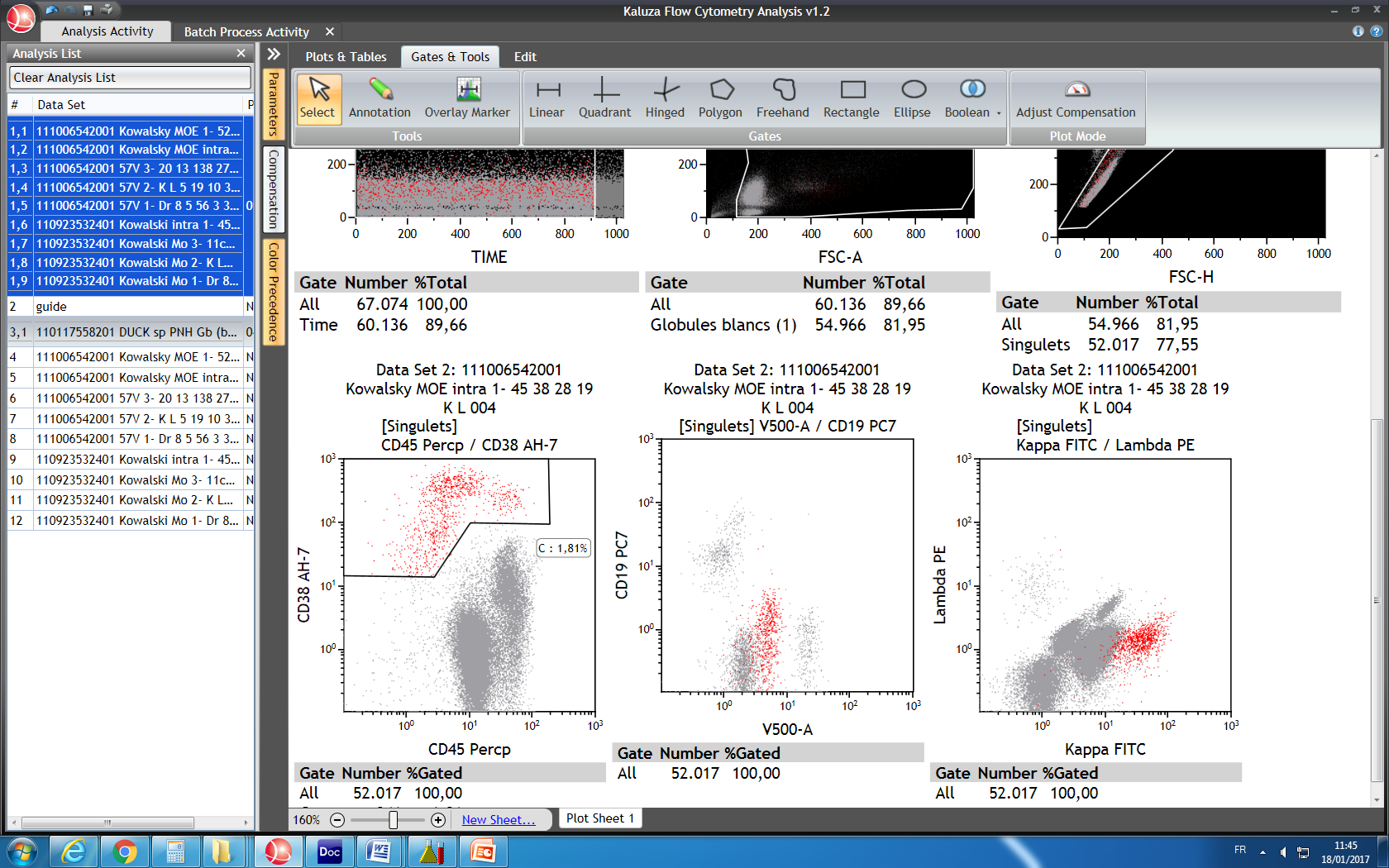 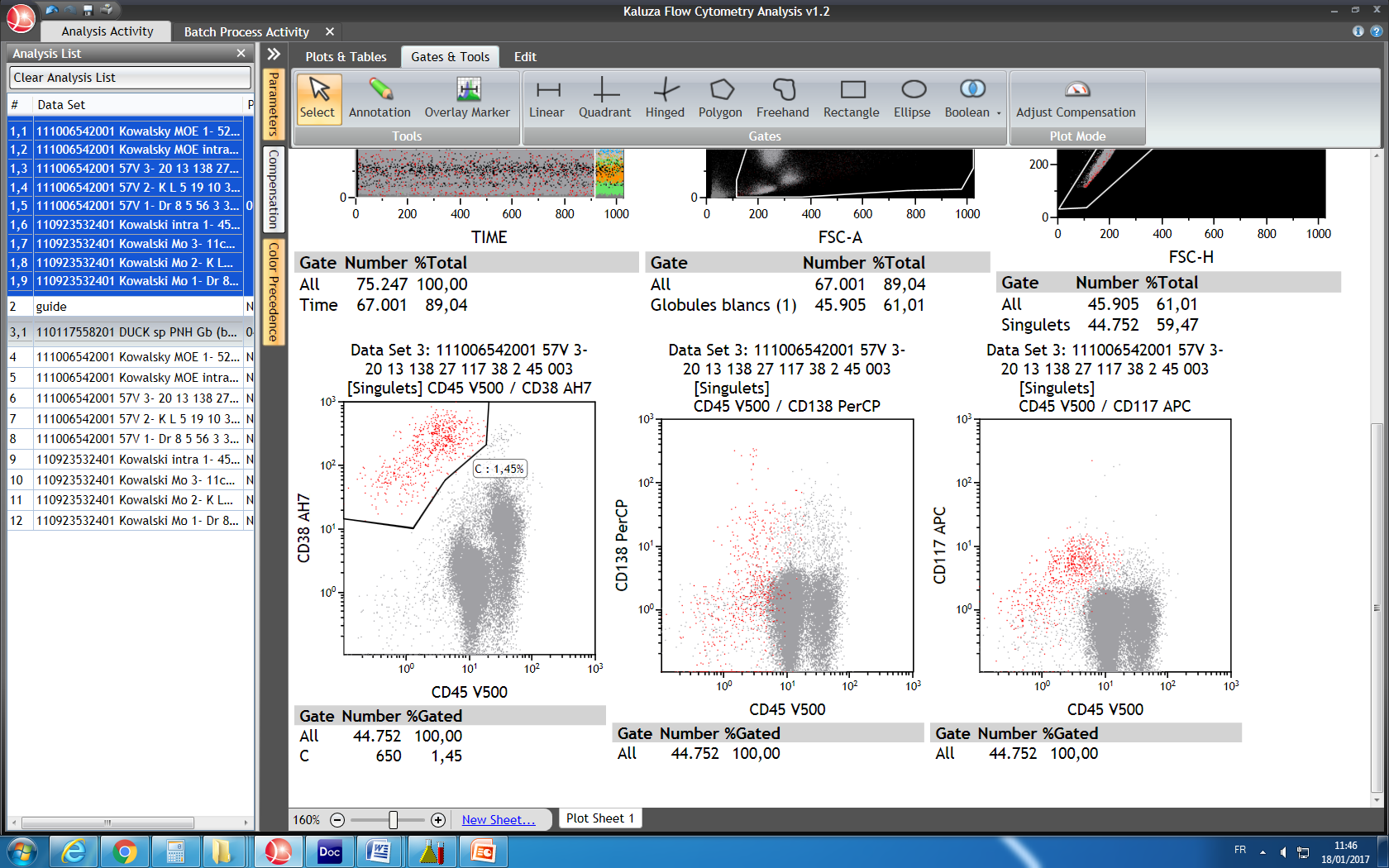 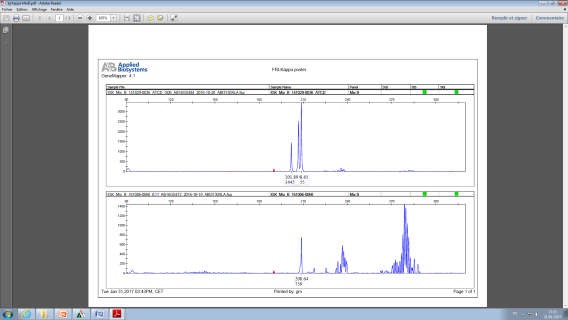 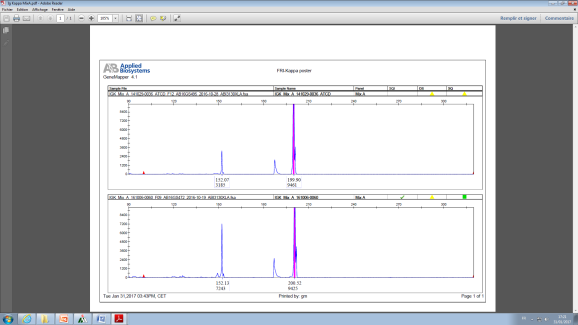 Lambda PE
CD117 APC7
CD138 Percp
During the CLL follow-up
At diagnosis of plasmablastic lymphoma
Kappa FITC
CD45 V500
CD45 V500
Conclusion:
Richter syndrome is a rare transformation of chronic lymphocytic leukemia into aggressive lymphoma. It occurs in 2% to 10% of cases. Most commonly, Richter syndromes harbor features of diffuse large B-cell lymphoma but cases of Hodgkin lymphomas or prolymphocytic lymphomas have been described. Only few cases of plasmablastic transformation with established clonal link have been reported. Here, we could establish the diagnosis of high grade plasmablastic transformation given the clonal link made with CLL.